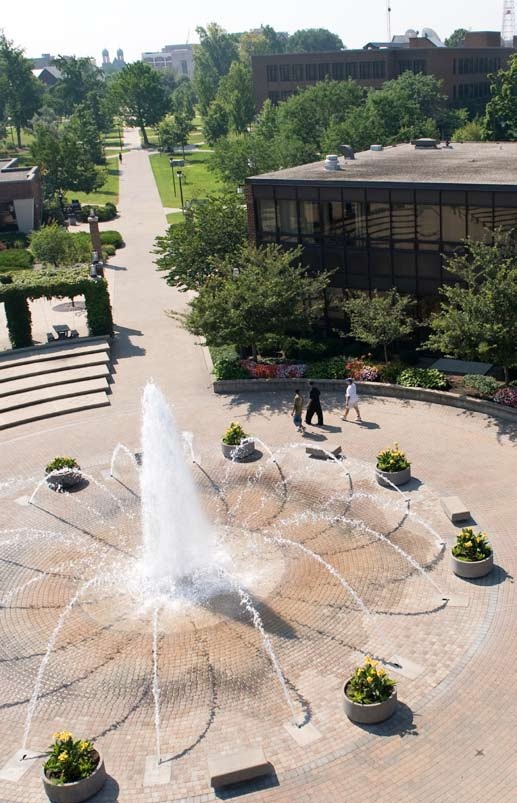 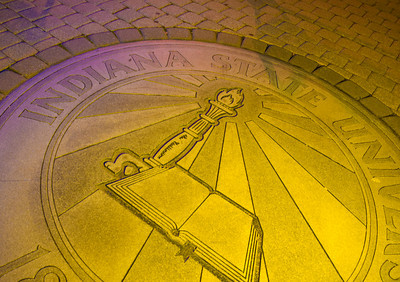 The Pathway to Success
Goal 1 – Initiative 10
Student
Government 
Association
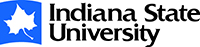 [Speaker Notes: Good morning – thanks

Getting close to lunch

New

Gathering and Using]
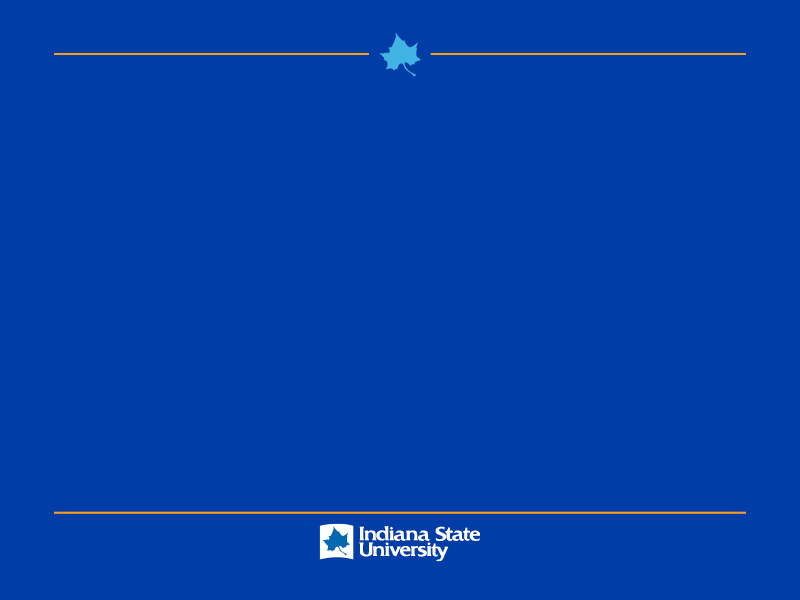 Accomplishments Since 2013-14 Report
Successfully funded $70,000 this past year to approximately 100 organizations
Pride and Traditions: more promotional items, “The Valley,” more themes, game day bus trips, more events for students
Leadership Development: eight delegates to COSGA, Etiquette Dinner, Sycamore Leadership Retreat, Sycamore Scurry
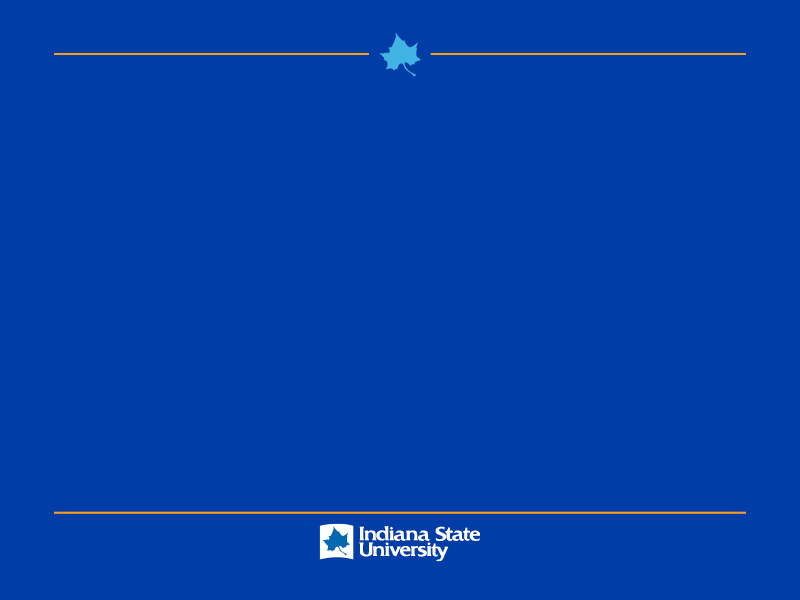 Benchmark Table
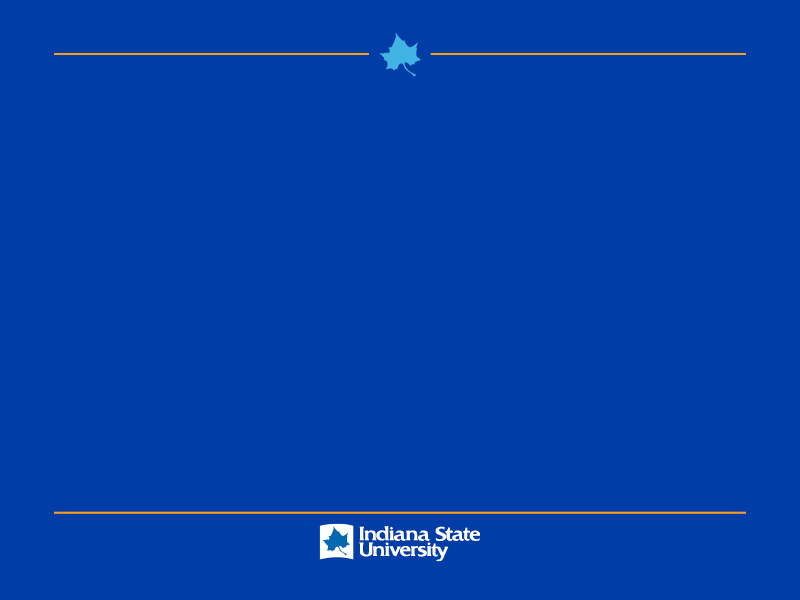 Benchmark Progress Detail
Increase participation in SGA: The Forest, Running With the Trees, Game Day Bus Trips, Debates, Budget Hearings: 1450 (goal: 1750)
Increase attendance: elections, Welcome Back Fountain Party, Color Run, Diversity Week: 5208 (goal: 4000)
# of athletic teams supported: 8 (goal:9)
Org Funding: $70,000 Sycamore Leadership Coalition: 32 (goal: 35)
The Forest: 1,100 (goal: 1000)
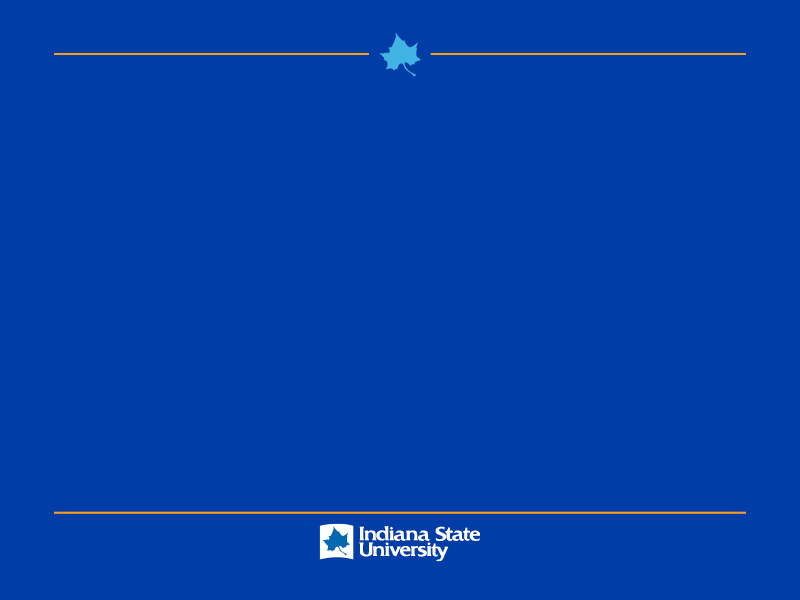 Budget Summary
Total funding allocation for 2014-15: $89,000
Expenses as of report date
• Professional Development: 
NAACP Conference
COSGA Conference
Etiquette Dinner
Sycamore Leadership Coalition Retreat
• Pride and Traditions:
Forest T-shirts
Mini Footballs
Forest Crew Neck Sweatshirts 
IUPUI Game Day Bus 
Sodexo
Fear the Forest Flags
• Organizational Funding:
$35,000 Fall Semester
$35,000 Spring Semester
Encumbered costs: $5,000
Sycamore Scurry
Promotional items/events for Spring athletics
Anticipated remainder June 30, 2015: $0
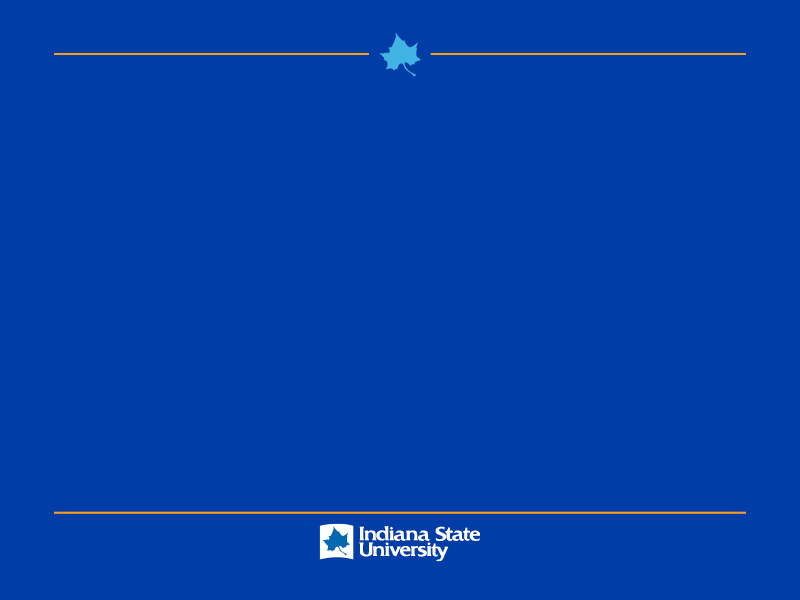 Accomplishments Since Plan Inception
Pride & Traditions
SGA has created The Forest, with membership growing to 1,100 in 3 years
SGA has created The Valley @ Memorial Stadium as student tailgating for home football games
SGA has supported 10 different Sycamore Athletics teams
The Forest has created a student seating/cheering section in Hulman Center for home basketball games
The Forest has implemented student fan trips to one away football game and one away basketball game each year, including the MVC Tournament and FCS Playoffs

Organization Funding
$170,000 has been allocated to student organizations in the past 3 years
2012-13:  $88,000 requested; $40,000 allocated; 90 orgs funded
2013-14:  $135,000 requested; $60,000 allocated; 92 orgs funded
2014-15:  $234,000 requested; $70,000 allocated; 128 orgs funded
	
Leadership Development
Sycamore Leadership Coalition was created as a first-year student leadership development experience
100 students have participated in the SLC program
60 SLC members have earned their Sycamore Leadership Certificate
18 students have attended the Conference on Student Government Association at Texas A&M University over the past 3 years
SLC has sponsored an end-of-the-year celebration with residential life for first year students
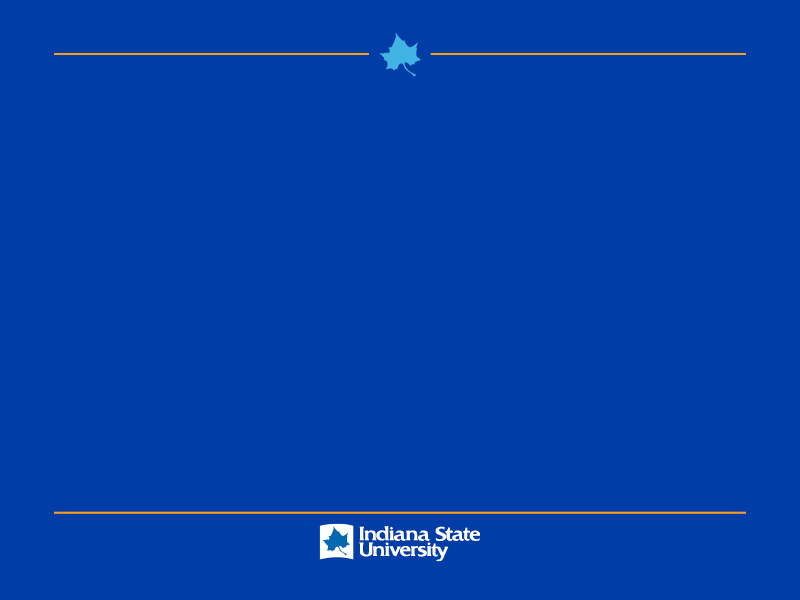 Looking Ahead - Recommendations
Push for increased attendance at athletic events
Organizational Funding realities- cannot give extremely large sums of money to one organization
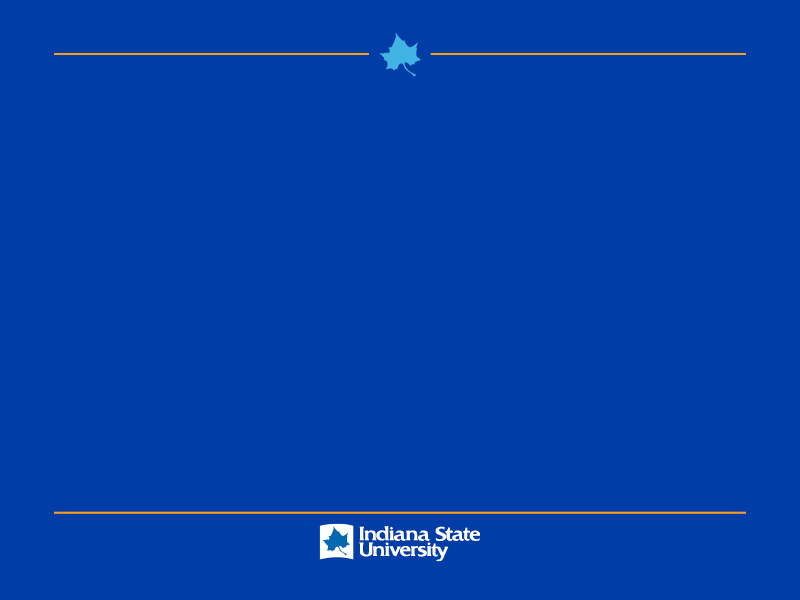 Foreseeable Roadblocks
Receiving feedback from students as to what events, items, and other things they would like to see at athletic events
Some organizations may continue to ask for large sums of money and be disappointed with results
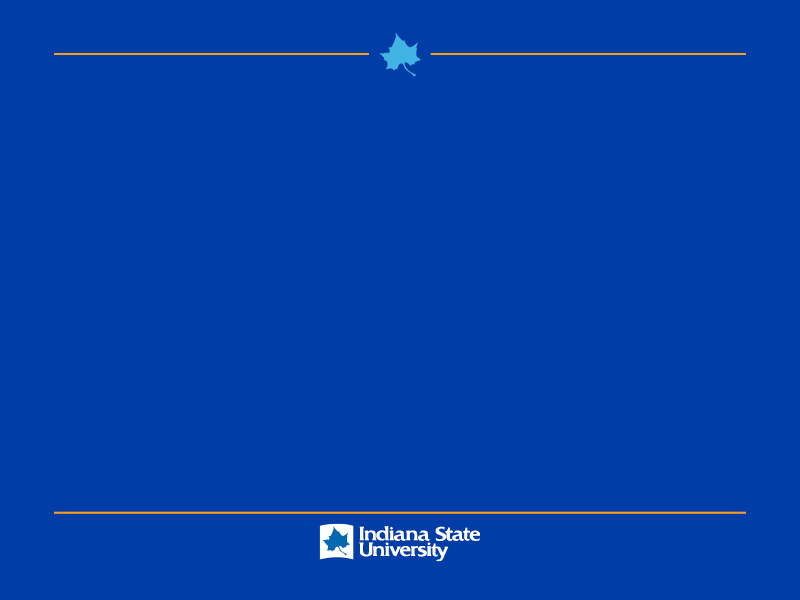 New points of emphasis
Put a new/important emphasis on the aspect of Sycamore Tradition at Indiana State University
Create and expand traditions through The Forest and other departments on campus
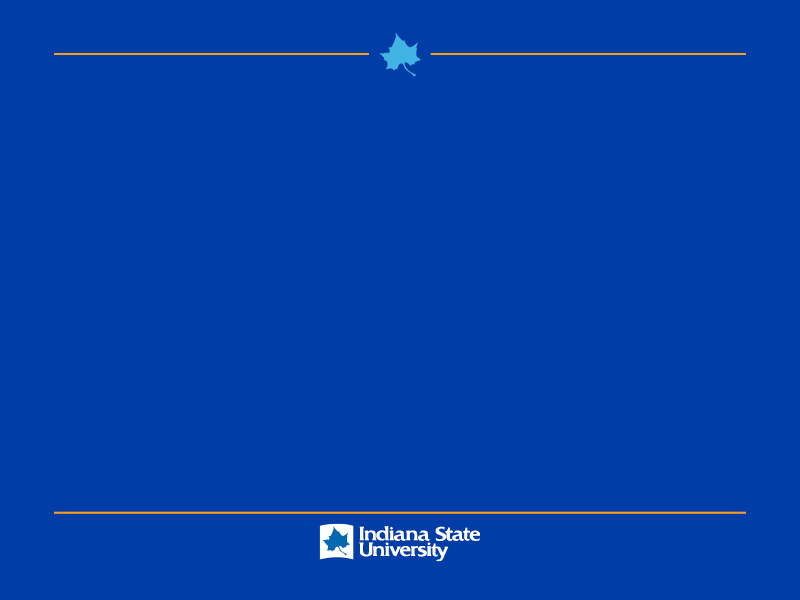 Missed opportunities
Providing more fan buses for athletic events outside of football & Men’s basketball
Showing as much support for athletic events besides football & Men’s basketball
Creation of more events/traditions like “The Valley”
Provide more events for students outside of the athletic games, such as cookouts
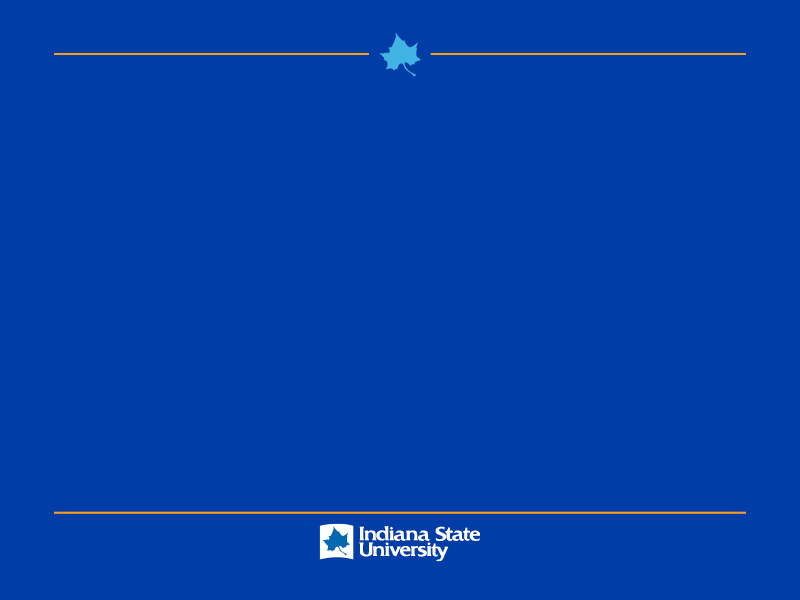 Baseline Recommendation
Has this initiative been sufficiently integrated into your operations?
Yes, these programs are a staple of SGA’s roles and responsibilities.
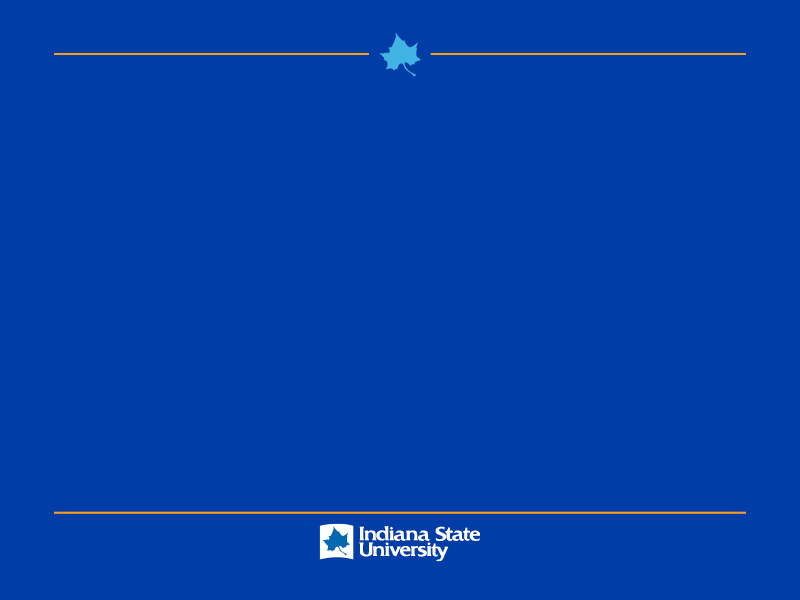 Opportunities for Collaborations
Pride and Traditions with Center for Community Engagement, Athletic Departments, Campus Life
Sycamore Leadership Coalition with Center for Community Engagement, Campus Life, RHA, Union Board
Promotion and understanding of Organizational Funding with help from other departments
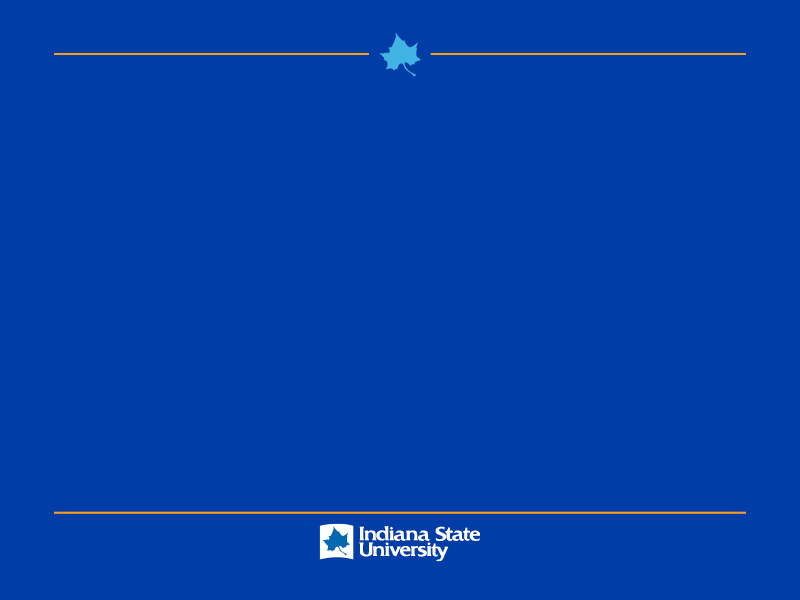 Questions?
Initiative Name
Olivia Finley: ofinley@sycamores.indstate.edu 
Dan Dooley: ddooley1@sycamores.indstate.edu